Νεώτερη και Σύγχρονη Ιστορία του Βιβλίου
Μάθημα 5o
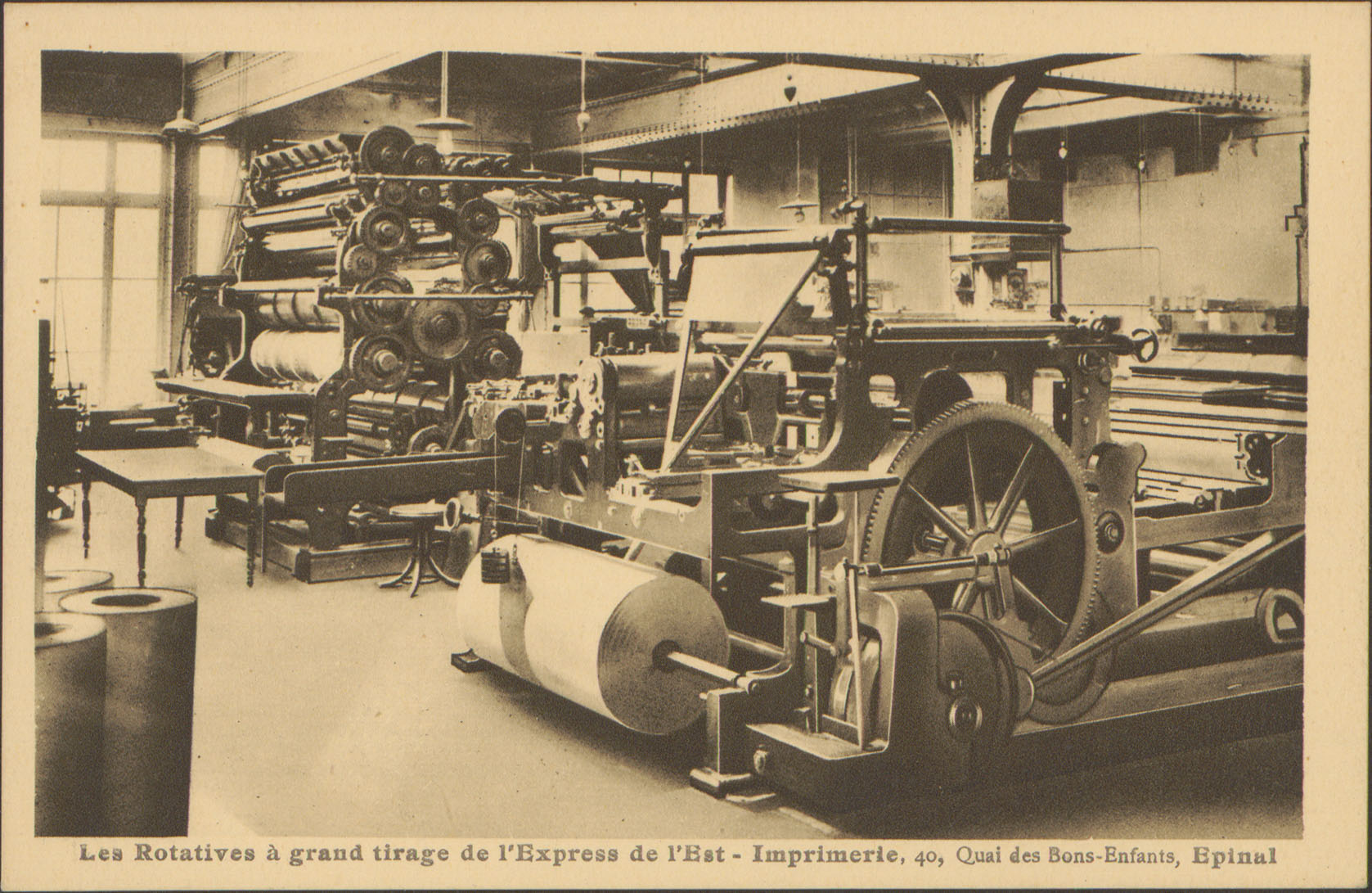 Ο βιομηχανικός 19ος αιώνας
Εκρηκτική αύξηση τίτλων
Γενίκευση εκπαίδευσης
Αστικοποίηση
Εκβιομηχάνιση
Επανάσταση επικοινωνιών
2
ΒΙΟΜΗΧΑΝΙΚΗ ΕΠΟΧΗ19ος αι.
3
1772, ο William Haas κατασκευάζει πιεστήριο με μεταλλικά μέρη στη Βασιλεία
1803, Charles Stanhope κατασκευάζει εξ ολοκλήρου μεταλλικό πιεστήριο
Μεγαλύτερη σταθερότητα, μεγαλύτερη επιφάνεια εκτύπωσης
Βελτίωση αποδοτικότητας και ποιότητας
! Η πρώτη σημαντική εξέλιξη σε τεχνικές εκτύπωσης από εποχή Γουτεμβέργιου
Τεχνολογική εξέλιξη
4
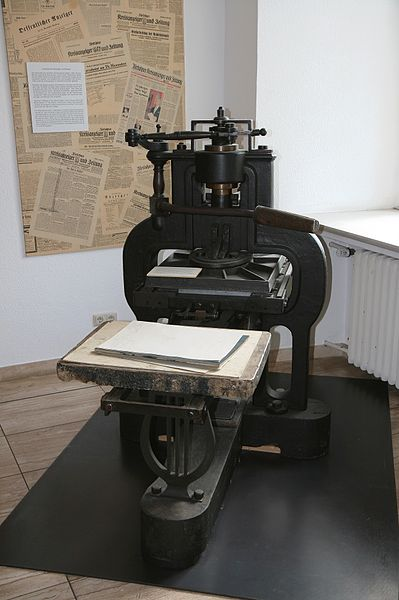 5
6
Franklin Print Shop in Philadelphia
How paper is made from wood
The Paper Making Process 
Pilot Paper Machine Fourdrinier at North Carolina State
University Richard Venditti
Η τεχνική της λιθογραφίας
Victorian chapbooks
LINKS
7
Μείζονες καινοτομίες 19ου αι. σε όλα τα στάδια της εκτύπωσης:
Κατασκευή στοιχείων, στοιχειοθεσία, μελάνωμα, εκτύπωση, βιβλιοδεσία
Εκμηχάνιση διαδικασιών με πρόοδο Βιομηχανικής Επανάστασης
Επιτάχυνση παραγωγής, μείωση κόστους
Πρωτοπορία εκδοτών Τύπου
Τεχνολογική εξέλιξη
8
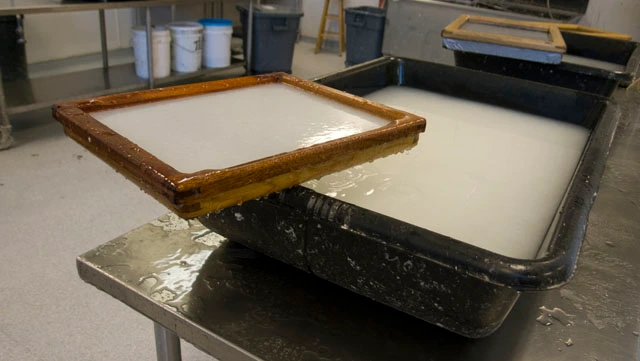 Ι. Η ανανέωση της τεχνικής1. Χαρτοποιία
Απαραίτητη εκμηχάνιση παραγωγής χαρτιού για να ανταποκριθούν σε αυξημένη ζήτηση
1730, παραγωγή 2900 τόνων χαρτιού σε Μεγ. Βρετανία
1795, 11.600 τόνοι
1740, χάρη σε πρόοδο μεταλλουργίας, δυνατή η κατασκευή πολύ λεπτών κόσκινων = χαρτί vélin
1787, χρήση χλωρίου για λεύκανση χαρτιού
1789, αυξημένες τυπογραφικές ανάγκες Επανάστασης  ένταση έρευνας γύρω από την κατασκευή χαρτιού από βότανα
9
1799, κατασκευή πρώτης μηχανής με κυλίνδρους από Nicholas-Louis Robert
1801, πατέντα σε Λονδίνο από Fourdrinier για βελτιωμένη μηχανή
1811, επανεισαγωγή της σε Ευρώπη
Πολλαπλασιασμός παραγωγικής ικανότητας και μείωση κόστους
Παραγωγή χαρτιού σε ρολό, απλοποίηση σχημάτων βιβλίων
Ι. Η ανανέωση της τεχνικής1. Χαρτοποιία
10
Ι. Η ανανέωση της τεχνικής1. Χαρτοποιία
11
Έρευνες για υποκατάστατα πρώτης ύλης
1844, κατασκευή χαρτιού από κυτταρίνη ξύλου με χρήση οξέων (Σαξονία, Gottfried Keller)
Ως 1861, χαρτί σε φύλλα για λόγους φορολόγησης
Με κατάργηση σχετικού τέλους, καθιέρωση χαρτιού σε ρολό
Μηχανές εκτύπωσης διπλής όψης με κοπή και δίπλωμα φύλλων
τ. 19ου αι., 24.000 φύλλα εφημερίδας ανά ώρα
Η ανανέωση της διαδικασίας1. Χαρτοποιία
12
Πτώση τιμής χαρτιού (-45%)
Απλοποίηση σχημάτων βιβλίων
Μεγάλες βιομηχανικές μονάδες χαρτοποιίας που εκπροσωπούν πολύ μεγάλη οικονομική δύναμη
Εμφάνιση χονδρέμπορων χαρτιού
Ι. Η ανανέωση της τεχνικής1. Χαρτοποιία
13
Η ανανέωση της τεχνικής 2. Εκτύπωση
Στερεοτυπία
Εφεύρεση κυλινδρικού πιεστηρίου (rotary printing press)
Μεταλλικό πιεστήριο αυξάνει παραγωγή από 30 σε 200 φύλλα/ ώρα
Ταυτόχρονη εκτύπωση δύο όψεων
Δυνατή έγχρωμη εκτύπωση
1812, το πρώτο περιστροφικό πιεστήριο (Friedrich König)
1814, Times, 1.100 φύλλα/ώρα
1827, 4.200 φύλλα/ώρα
1832, 6.000 φύλλα/ώρα (ατμοκίνηση) 
! Κόστος απαγορευτικό για βιβλία
14
Κατασκευή καλουπιού στοιχειοθετημένης σελίδας που μπορεί να χρησιμοποιηθεί για μελλοντικές εκτυπώσεις
Πειραματισμοί από 1700
1804, Stanhope πειραματίζεται με καλούπι από γύψο
Εύκολες και οικονομικές ανατυπώσεις
Γύψος αφήνει κατάλοιπα, ακατάλληλο υλικό
Στερεοτυπία
15
Δαπάνη εκπαίδευσης στερεοτυπών
Αντίδραση συνδικάτων στοιχειοθετών
1834, London Union Company of Compositors
1816, κυλινδρικά καλούπια που μελανώνονται και ρολάρουν πάνω στο χαρτί
1829, χρήση πεπιεσμένου χαρτιού (flong) για καλούπια 
Ελάττωση κόστους, καθιέρωση σε εκδόσεις με πολύ μεγάλο αριθμό αντιτύπων. Αποφυγή φθοράς τυπογραφικών στοιχείων
Στερεοτυπία
16
2. Εκτύπωση
Χρήση πεπιεσμένου χαρτιού για στερεοτυπική εκτύπωση (1828/29), τελειοποίηση κυλινδρικού πιεστηρίου
1857, Times
1866, σώμα 8 σελίδων σε 12.000 αντίτυπα/ώρα
Όριο παραγωγικότητας πλέον ορίζεται από αντοχή χαρτιού σε μεγάλες ταχύτητες
Υψηλό κόστος μηχανών θέτει περιορισμούς σε διάδοσή τους
Προτίμηση σε ποδοκίνητα, πιο οικονομικά πιεστήρια (Franklin press)
17
Ι. Η ανανέωση της τεχνικής3. Στοιχειοθεσία
Εκμηχάνιση στοιχειοθεσίας μέσω πληκτρολογίου και συστήματος θαλαμίσκων ταξινόμησης των στοιχείων
1884, λινοτυπία (line-o-type) = συνδυασμός στοιχειοθεσίας και χύτευσης
Ottmar Mergenthaler
Στοιχειοθέτης δεν επιλέγει πλέον στοιχεία αλλά μήτρες που περνούν σε χυτήριο και συγκροτούν τυπογραφική φόρμα από διαδοχικές δέσμες γραμμών
5.000 στοιχεία με πλήρη στοίχιση ανά ώρα (από 1000-1.500)
Διορθώσεις εφικτές μόνο σε ολόκληρη αράδα
18
3. Στοιχειοθεσία
Επιτάχυνση εργασίας, δυνατή η αύξηση των σελίδων της εφημερίδας
1887, Tolbert Lanston: επινόηση μονοτυπίας
Δυνατή η διόρθωση ανά στοιχείο, ωριαία παραγωγή 7.000 στοιχείων
1930, μηχανές στοιχειοθεσίας-χύτευσης με διάτρητες ταινίες
20.000 στοιχεία/ώρα
19
Ι. Η ανανέωση της τεχνικής4. Εικόνα
Νέες τεχνικές προσφέρουν μεγαλύτερη πιστότητα στην αναπαραγωγή και ευελιξία στη χρήση
1. Βρετανική πρωτοπορία: τελειοποίηση τεχνικής όρθιου ξύλου
2. Χαλκογραφία (βαθυτυπία) – και σε χάλυβα
3. Λιθογραφία
4. Φωτογραφία
20
Λιθογραφία
Aloïs Senefelder (1796)
Βασίζεται σε αδυναμία ανάμειξης λιπαρής ουσίας και νερού
Εκτύπωση σε επίπεδη επιφάνεια
Ευκολία χρήσης, πολύ χαμηλό κόστος
Μεγάλα περιθώρια σε καλλιτεχνική ελευθερία
1816, εισαγωγή σε Γαλλία
21
4. Φωτογραφία
Δαγκεροτυπία (πλάκα χαλκού καλυμμένη με ιωδιούχο άργυρο, από 1839)
Αρχικά, φωτογραφίες κολλημένες σε σελίδες βιβλίου
περ. 1860, μεταφορά φωτογραφιών σε ευαισθητοποιημένες ξύλινες επιφάνειες και μετά σκάλισμα όπως συνήθως
περ. 1870, αναπαραγωγή σχεδίων χωρίς διαβάθμιση τόνου (αρνητικό σε μεταλλική πλάκα με φωτοευαίσθητο διάλυμα & πέρασμα με οξύ)
22
Ι. Η ανανέωση της τεχνικής5. Βιβλιοδεσία
Η τέχνη της μαρμαρόκολλας
23
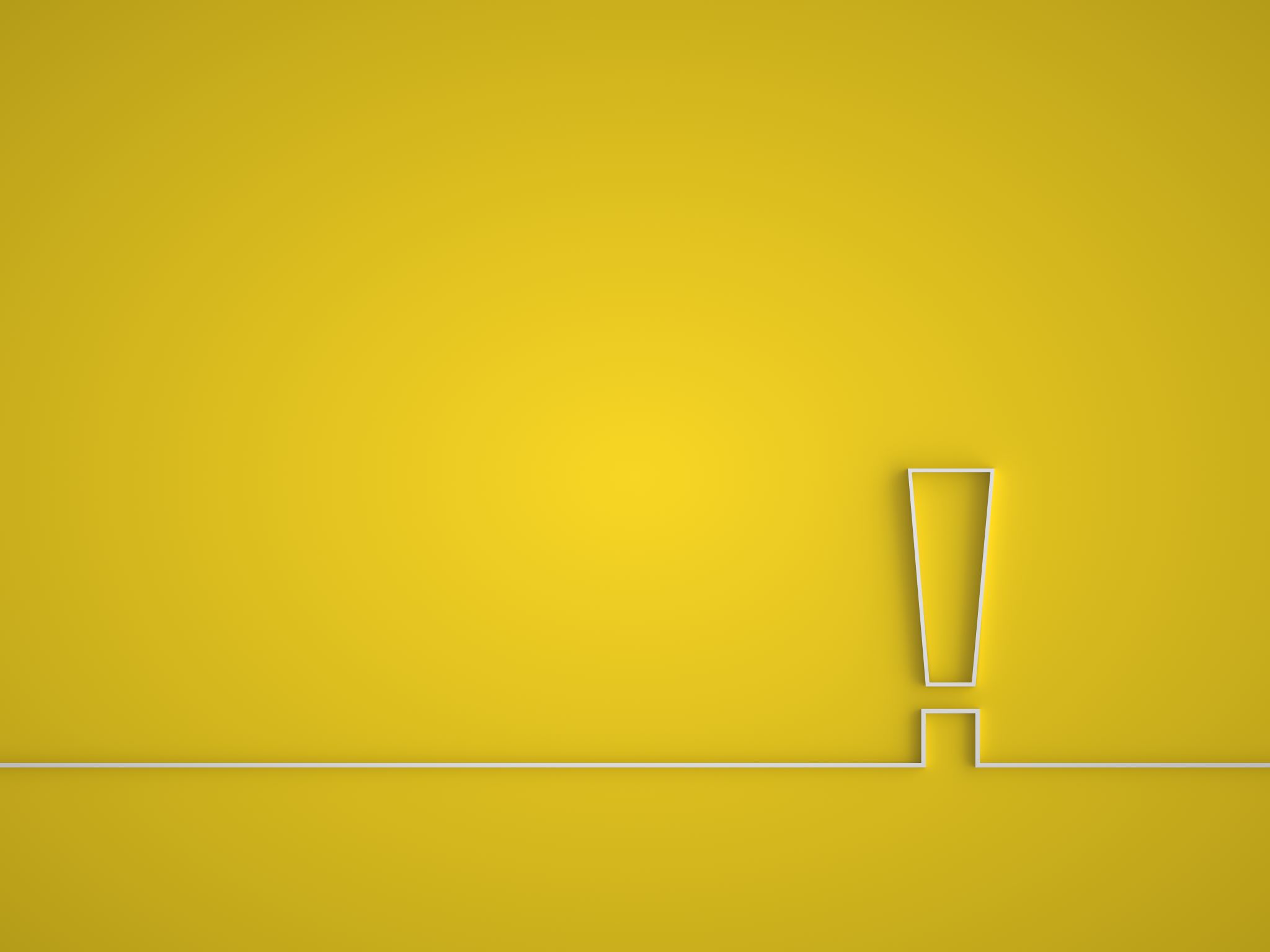 Πολλαπλασιασμός τυπογραφείων
Συγκεντρωτισμός & οργάνωση «εργοστασίων βιβλίων»
Ανάπτυξη βιομηχανικών δομών εξαρτάται από:
Κόστος μεταφοράς
Έλεγχος της αγοράς
Μείωση κόστους παραγωγής
Παρέμβαση τραπεζών για χρηματοδότηση μεγάλων επιχειρήσεων
1805, Bibliographisches Institut & F. A. Brockhaus (Λειψία)
1810, Conversations-Lexikon
Ο βιομηχανικός 19ος αιώναςΙΙ. Παραγωγή
24
Τύπος μεγάλης κυκλοφορίας
Καθημερινό έντυπο
Στηρίζει τεχνολογική ανανέωση
Πρώιμες κυκλοφορίες περιοδικών σε πολύ χαμηλή τιμή
Penny Magazine (Charles Knight, 1820)
Pfennig Magazin (Martin Bossange, 1833)
La Mode (Emile de Girardin, 1829)
Περιοδικός τύπος
25
1836, La Presse = ετήσια συνδρομή 40 φρ., κάλυψη εξόδων από διαφημίσεις
1836, 10.000 τεύχη
1845, 23.000
1854, 35.000 τεύχη
1836, Le Siècle (Armand Dutacq)
Αύξηση κυκλοφορίας με δημοσίευση μυθιστορημάτων σε συνέχειες
Περιοδικός τύπος
26
1863, Le Petit Journal με τιμή 0,05 φρ.
Εικονογράφηση και μυθιστορήματα σε συνέχειες
1870, 350.000 φύλλα
1877, 500.000 φύλλα
1891, 1 εκατ. φύλλα
1876, Le Petit Parisien
1914, πάνω από 1,5 εκατ. φύλλα
1883, Le Matin 
1899, 75.000 φύλλα
1914, 900.000 φύλλα
1892, Le Journal
1914, 1 εκατ. φύλλα
Τύπος πολύ μεγάλης κυκλοφορίαςΓΑΛΛΙΑ
27
ΙΙ. Η ανανέωση του προϊόντος
28
Παραγωγή
29
Παραγωγή
30
Παραγωγή
31
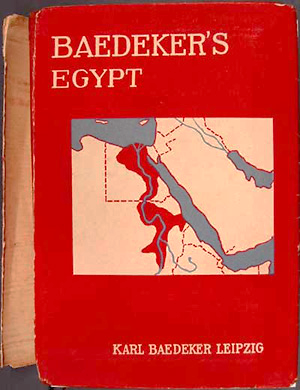 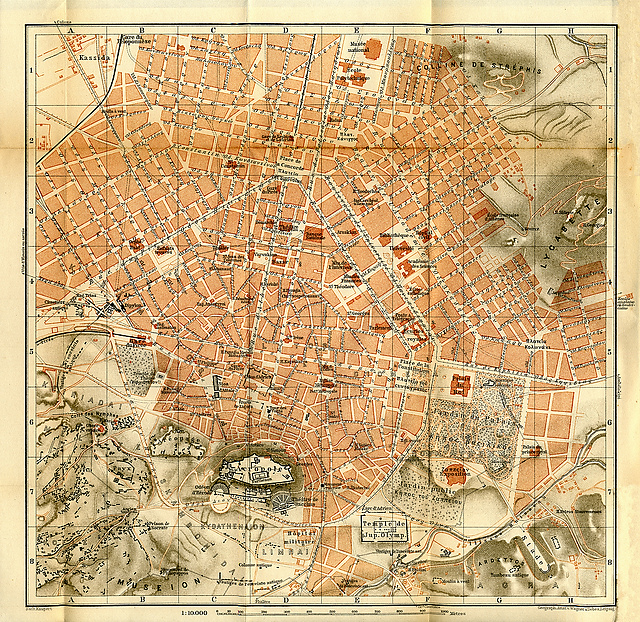 1929
Αθήνα, 1894
32
Παραγωγή
33
“From few and expensive to many and cheap”
Έκδοση μυθιστορημάτων σε 2, 3  ή και περισσότερους τόμους 12ου σχήματος
3-deckers
Μεγάλα στοιχεία και πλατιά διάστιχα (αύξηση όγκου κειμένου για να καλυφθούν οι τόμοι)
Τιμή τόμου, 5-6 s.  3-decker, 15-18 s. = απρόσιτη πολυτέλεια
Εβδομαδιαίος μισθός  ειδικευμένου εργάτη, 21 s.
Τυπογράφου, 27 s.
Δασκάλου, 17 s.
ΠαραγωγήΑΓΓΛΙΑ
34
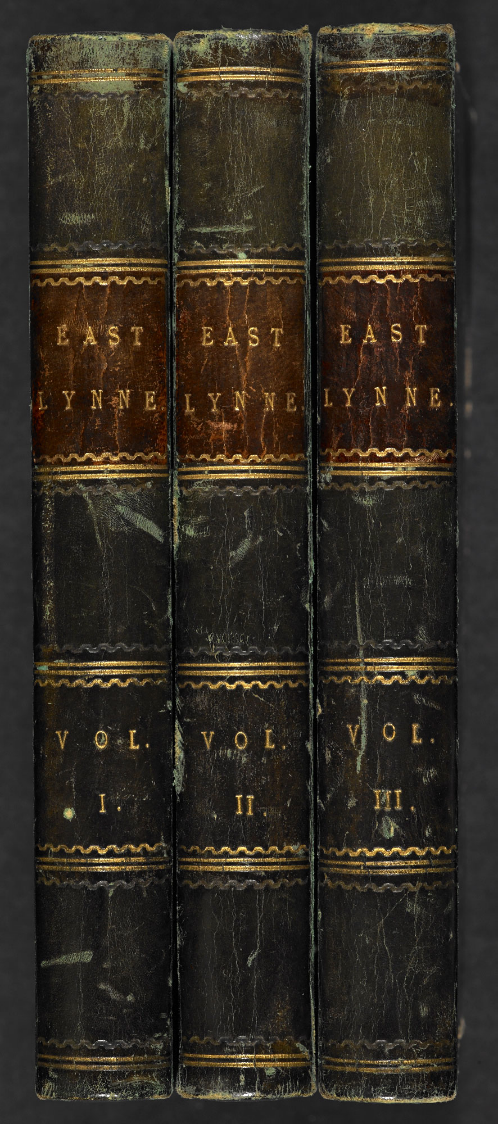 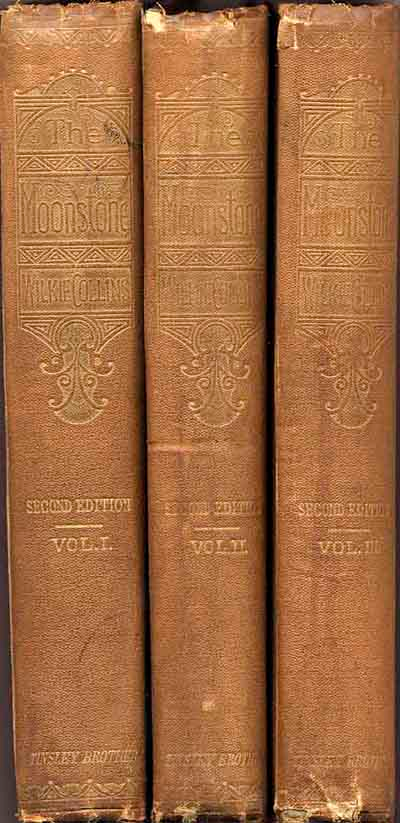 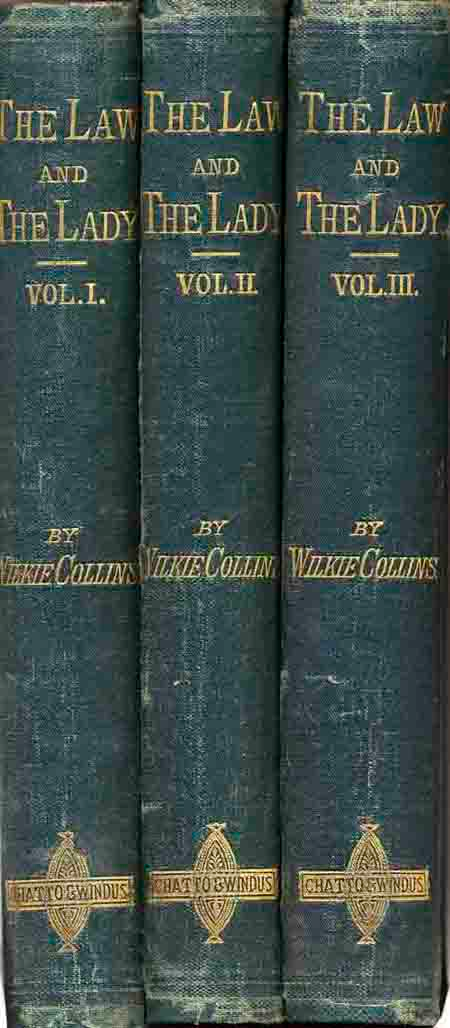 1875
1868
1861
35
ΠαραγωγήΑΓΓΛΙΑ
36
Ο βιομηχανικός 19ος αιώναςΑΓΓΛΙΑ
1800-1830, κυκλοφορία νέων τίτλων την άνοιξη, πτώση το καλοκαίρι, ελαφρά άνοδος το φθινόπωρο
Δεκ. 1840, καθιέρωση νέας αγοραστικής περιόδου τα Χριστούγεννα (Οκτ.-Δεκ.)
1843, η 1η χριστουγεννιάτικη κάρτα και το 1ο χριστουγεννιάτικο βιβλίο (Charles Dickens, A Christmas Carol)
37
Ο βιομηχανικός 19ος αιώναςΑΓΓΛΙΑ
1800-1830, ιδιαίτερα υψηλά τέλη κυκλοφορίας
! Έλεγχος ενημέρωσης και πληροφόρησης λαϊκών στρωμάτων την περίοδο των Ναπολεόντειων Πολέμων
Μείωση ή κατάργηση φόρων χάρτου/εφημ./αγγελιών διευκολύνει πτώση τιμών
1800, φόρος εφημερίδων 4 d./φύλλο
1836, 1 d.
1855, καταργείται φόρος εφημερίδων 
1861, καταργείται τέλος χάρτου
38
Έντυπα λαϊκής κατανάλωσηςChapbooks
39
Έντυπα λαϊκής κατανάλωσηςBroadside ballads
Μονόφυλλο τυπωμένο στη μια πλευρά με συγκλονιστική ιστορία τραγούδια του συρμού και εικονογράφηση από ξυλογραφίες
Εκτύπωση σε 1-2 εκατ. αντίτυπα
Διακίνηση από πλανόδιους πωλητές
Ισχυρό μέσο προπαγάνδας
Κόστος, 1 d.
40
Άλλα δημοφιλή λαϊκά έντυπα
Pierce Egan
Boxiana (1818-1824), non-fiction: τεύχη με απομνημονεύματα, πορτραίτα και αφηγήσεις αγώνων μποξ
Life in London (1820-1821), fiction: σε μηνιαία τεύχη με εικονογράφηση, 1 s. το τεύχος
Θεατρικά έργα
6 d.
Πιο εύκολα στην ανάγνωση (σύντομες ατάκες με υπόδειξη ομιλητή)
Θεατρικά έργα για οικιακή αναψυχή
41
Τέλη δεκ. 1830, έκδοση σε τεύχη διαδίδεται και σε ανώτερα στρώματα και μετατρέπεται σε αξιοσέβαστο είδος δημοσίευσης
Π.χ., έργα Dickens
18 μηνιαία μέρη (1 s.) και ένα τελευταίο διπλό (2 s.) = Victorian serial novels
Σοβαρή επίδραση σε μορφή μυθιστορήματος: κάθε τεύχος έπρεπε να έχει σχετικά αυτοτέλεια αλλά και να εντάσσεται σε γενική πλοκή
Βιβλία σε τεύχη
42
Επιτυχημένες σειρές παρατείνονται επί μακρώ
Π.χ. G.W.M. Reynold, The Mysteries of the Court of London, 1849-56
Καθιέρωση δημοσίευσης μυθιστορήματος στα μηνιαία περιοδικά πριν την ακριβή 3-decker έκδοση
Άφθονες διαφημίσεις σε κάθε τεύχος
Βιβλία σε τεύχη
43
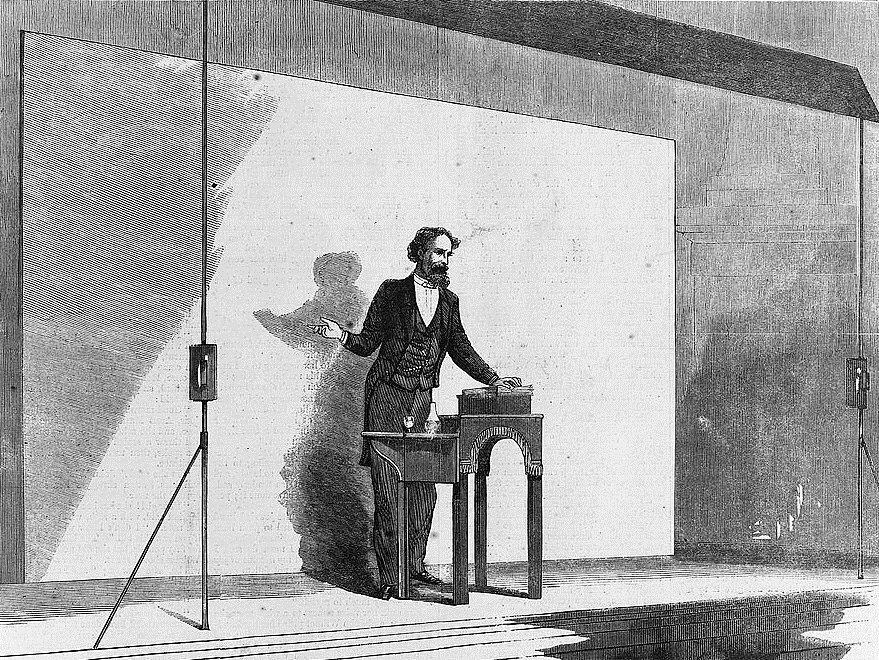 Charles Dickens, δημόσια ανάγνωση, 1867
44
ΙΙΙ. Η ανανέωση της διακίνησης
Αρχές 19ου αι., ενοικίαση εφημερίδων και περιοδικών 
Times, 1 p. την ώρα
WH Smith
Πολλαπλασιασμός δανειστικών βιβλιοθηκών
Υψηλή τιμή βιβλίου
Πρόσβαση μεσαίων στρωμάτων σε βιβλίο
Ετήσια συνδρομή 2-4 γκινέες [1 γκινέα = 21 σελίνια]
45
Διακίνηση και πώληση
1842, ιδρ. Mudie’s με συνδρομή 1 γκινέα χάρη σε υψηλό επίπεδο οργάνωσης
Mudie's Lending Library, Mudie’s Subscription Library
Διανομή βιβλίων σε όλη τη Μεγ. Βρετανία και την Βρετανική Αυτοκρατορία
1860s, WH Smith
1898, Boots Booklovers Library
1905, The Times Book Club
46
ΒιβλιοθήκεςΑΓΓΛΙΑ
1850, Public Libraries Act
Επιτρέπεται σε δήμους να επιβάλλουν τέλη για συντήρηση βιβλιοθηκών
1894, η πρώτη δανειστική βιβλιοθήκη με ελεύθερη πρόσβαση στα ράφια (“open stalks” στο Clerkenwell)
1900, διεύρυνση δραστηριοτήτων με διαλέξεις, έκδοση περιοδικού για τους αναγνώστες, συλλογές φωτογραφιών, λίστες ανάγνωσης τοπικού ενδιαφέροντος, υπηρεσίες πληροφοριών
 Πρωτοπόρος, Croydon Public Library
47
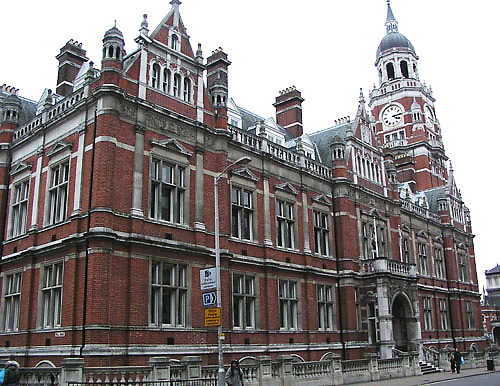 Croydon Public Library
(Λονδίνο)
48